Archieven en (open) overheidsinformatieBeleid, kennisproducten, projecten
Joost van Koutrik
VNG Adviescommissie Archieven
1 november 2018 – KIA Kennistournee Gelderland / Overijssel
[Speaker Notes: Voor datum, voettekst, etc. gebruik onder het menu ‘Invoegen’ de gewenste optie.
Via Start, Nieuwe dia kun je kiezen uit diverse soorten dia’s om in te voegen.]
Inhoud
Beleidsontwikkelingen

(Kennisproducten) VNG Adviescommissie Archieven

Project Digitale archieven op orde / GGU / Common Ground
Beleidsontwikkelingen
Herziening Archiefwet (vervroeging overbrengingstermijn)
B.O. 3 oktober: steun kamerbrief met aandachtspunten:
Uitvoeringstoets
Samenhang met Woo, en relatie met AVG
Verankeren recht op herinnering
Certificering van e-depots
Versterking lokaal toezicht    
VNG is betrokken bij voorbereidingstraject
(bestuurlijk en ambtelijk).
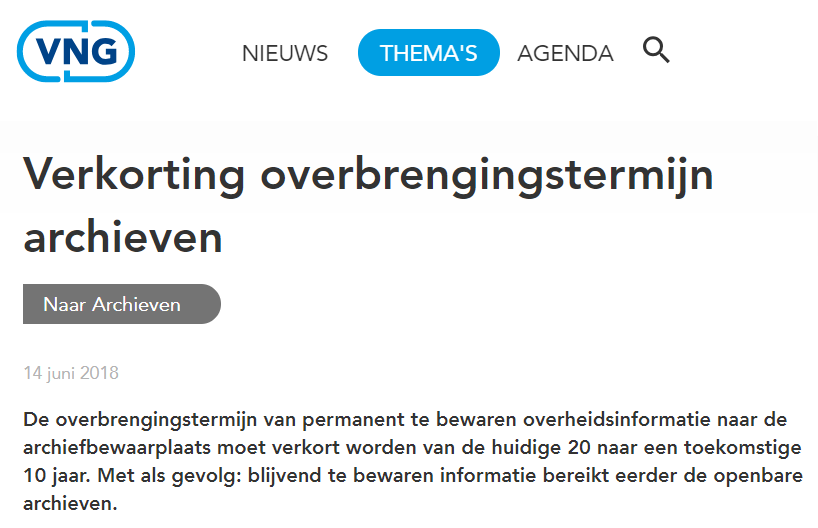 Beleidsontwikkelingen
Wetsvoorstel Open Overheid 
er ligt link met duurzame toegankelijkheid 
versterkt urgentie: informatiehuishouding!
wordt aangepast, implementatietraject

Nationale Data Agenda
wordt nu uitgewerkt door BZK / ICTU
databeleid neemt een vlucht
datagedreven | open data | data op orde
stelt uitdagingen aan archivering
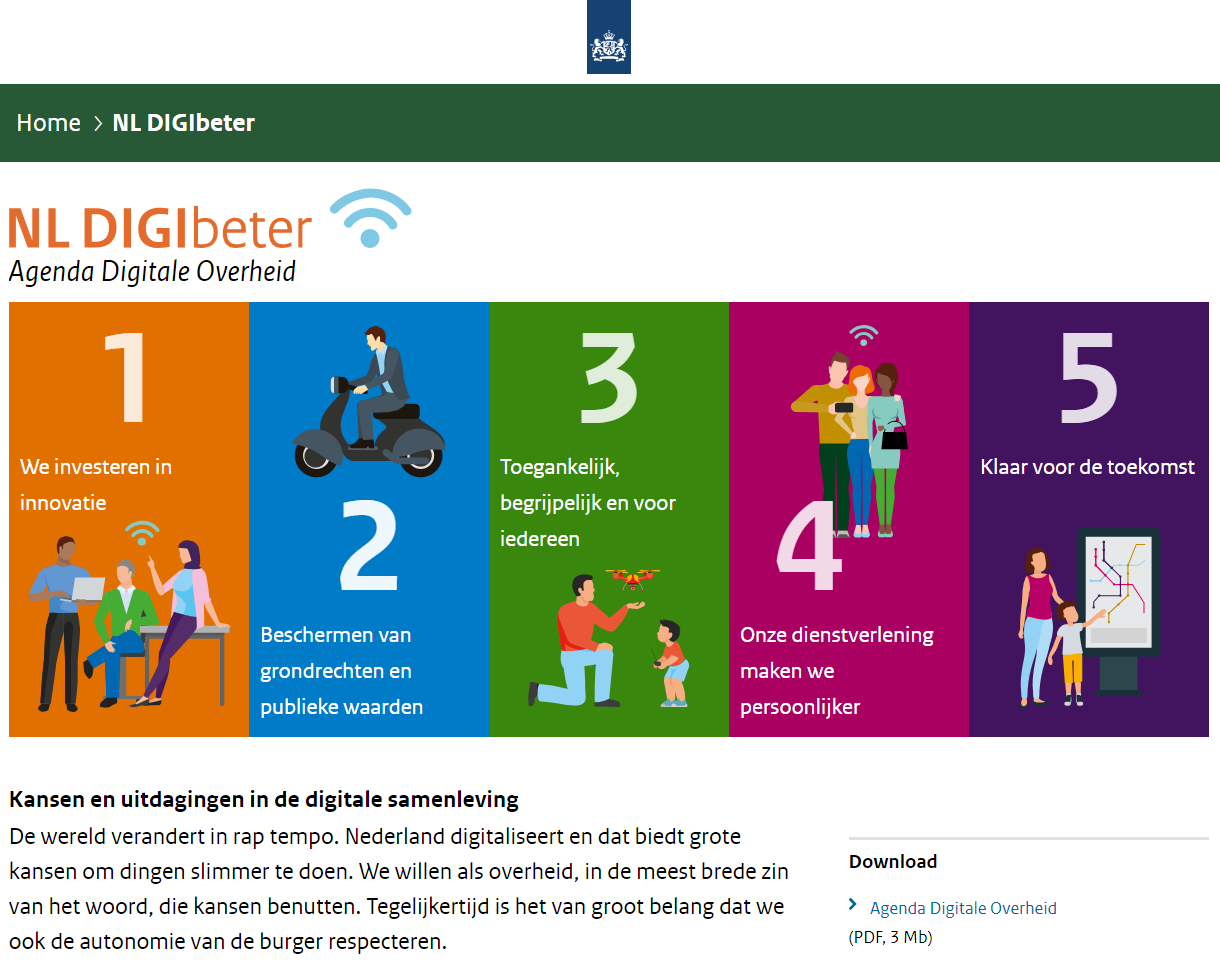 Adviescommissie Archieven (kennisproducten)
Adviescommissie Archieven: op vakinhoudelijke aspecten en beleid, wordt vernieuwd 

Selectielijst 2017, update in 2019
Vragen en opmerkingen via o.a. VNG Fora
Verwerking tussentijdse wijzigingen regelgeving
Update Handreiking en SelectTool

Archief-KPI’s
verkennen opname in ENSIA*
update in 2019
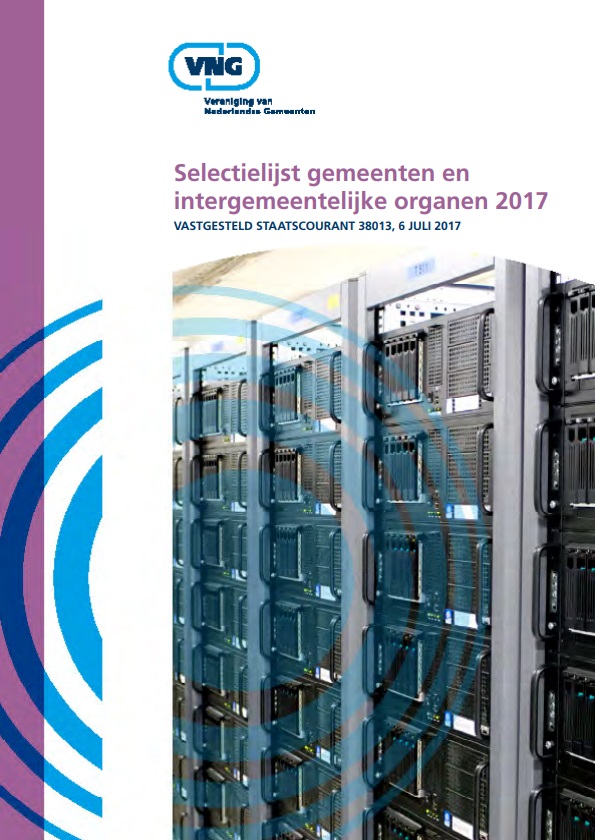 * Eenduidige Normatiek Single Information Audit
Adviescommissie Archieven (kennisproducten)
GIBIT: gemeentelijke inkoopvoorwaarden bij IT
incl. kwaliteitsnormen
informatiebeveiliging | privacy | openbaarheid | archiefrecht | duurzame beschikbaarheid

Model-Archiefverordening 2017 geactualiseerd 

Handreiking openbaarheidsbeperkingen
uitwerking art. 15 Archiefwet
uitleg rechtmatigheid en hoe-en-wat
model-besluitteksten en lijst voorbeelden
vgl. brochure ‘Open, tenzij’ Nationaal Archief
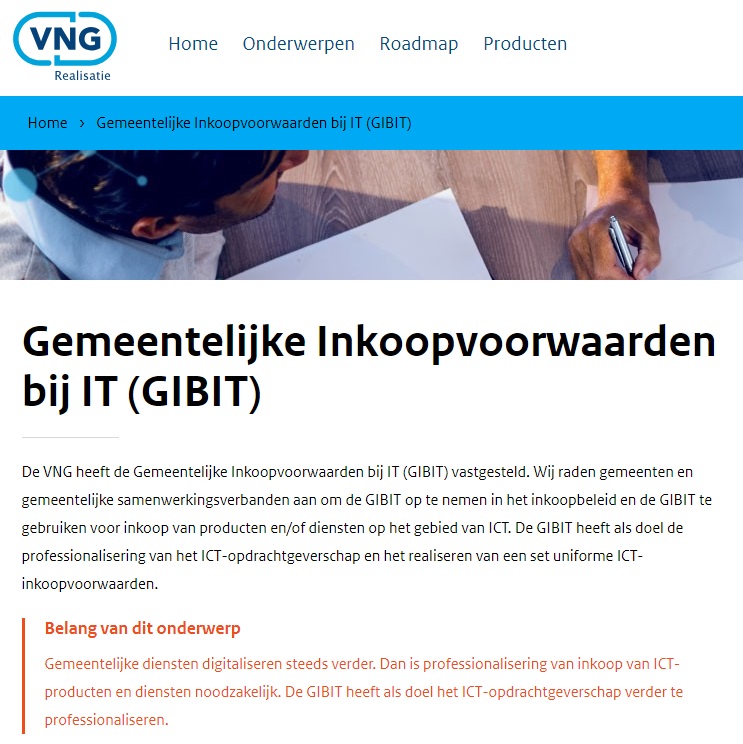 Programma Common Ground VNG Realisatie in een notendop
Common Ground in een notendop
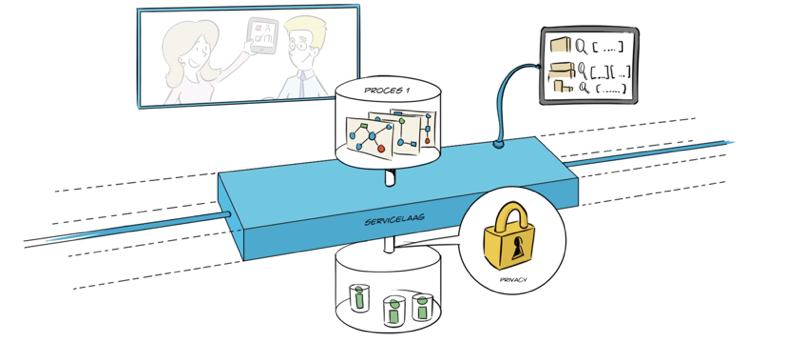 Common Ground in een notendop
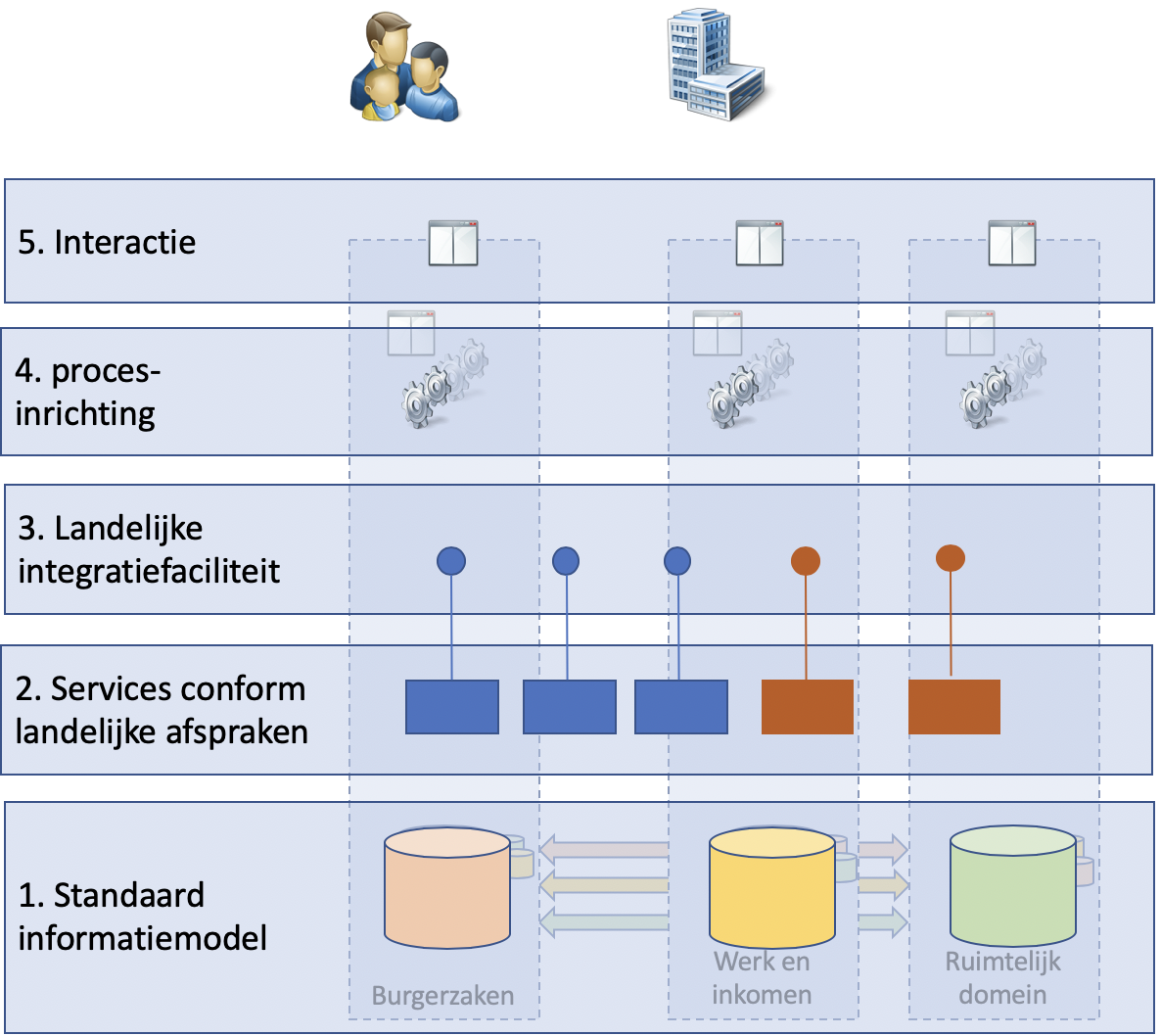 Ontsluiting gegevens conform standaard informatiemodel
Toegang tot de data via services conform landelijke API-afspraken (o.a. beveiliging en logging)
Inrichting van een landelijke (technische) voorziening voor ontsluiting van services.
Inrichting en ondersteuning van flexibele gestandaardiseerde processen
Interactie conform wensen/eisen doelgroep
Project Digitale archieven op orde
Vervolg op AIDO* 
Bevorderen gebruik kaders
Samenwerking tussen gemeenten
Archiving by design
Innovatie 

Peiling en knel- en versnelpunten analyse
implementatieplan
verbinden met project proeftuinen:
actieve openbaarheid
vervroegde overbrenging

Eind 2018 duidelijkheid vervolg en projecteider.
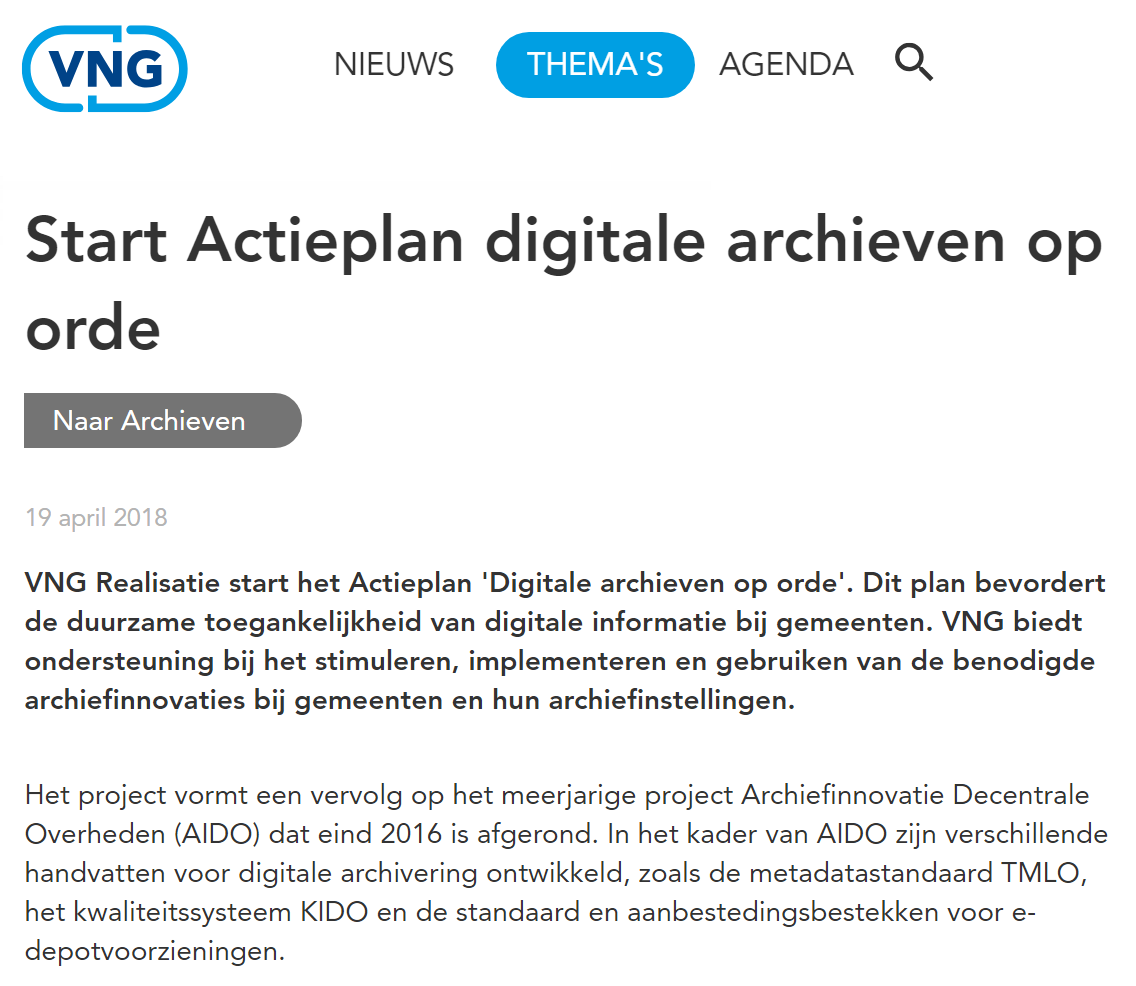 * Archiefinnovatie Decentrale Overheden
Peiling ICTU
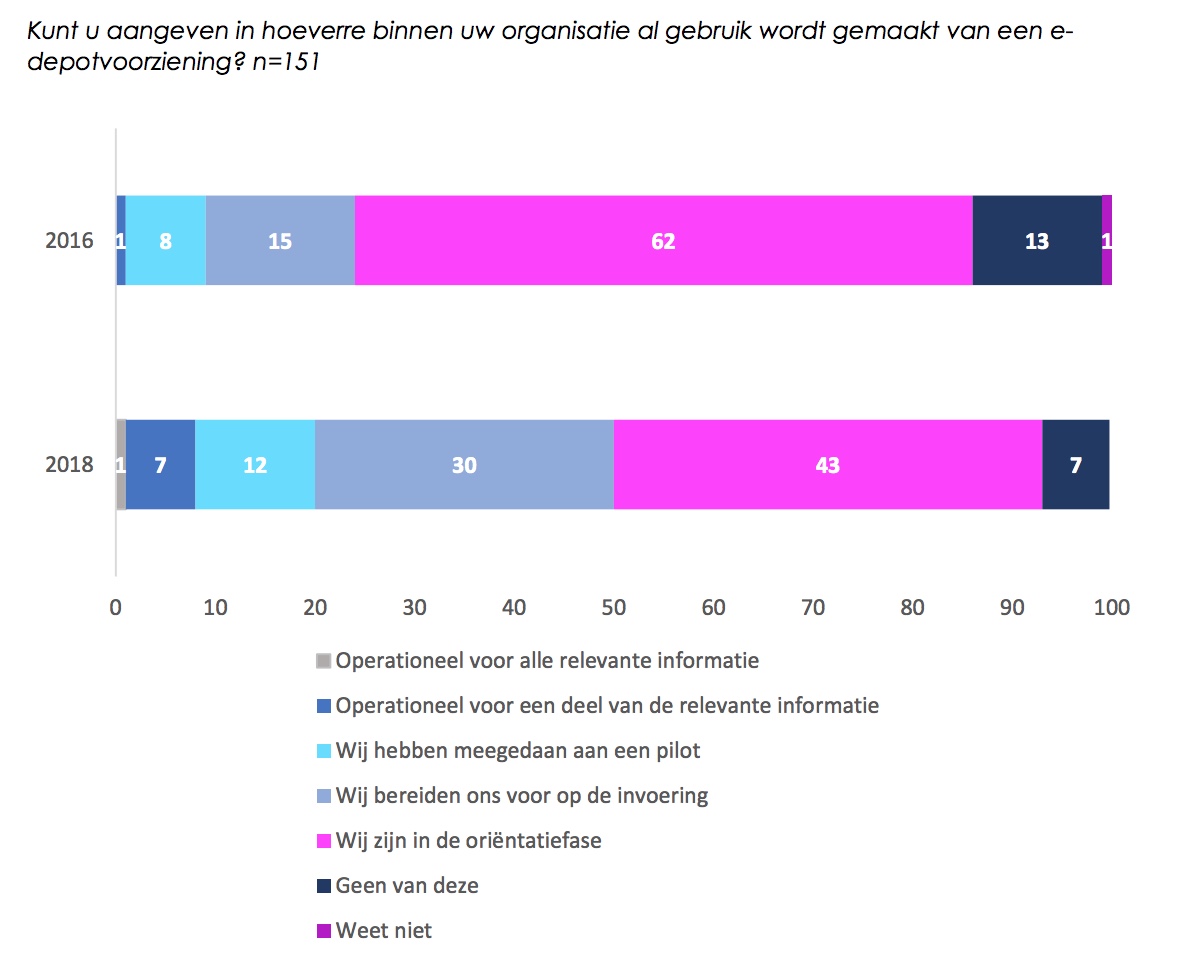 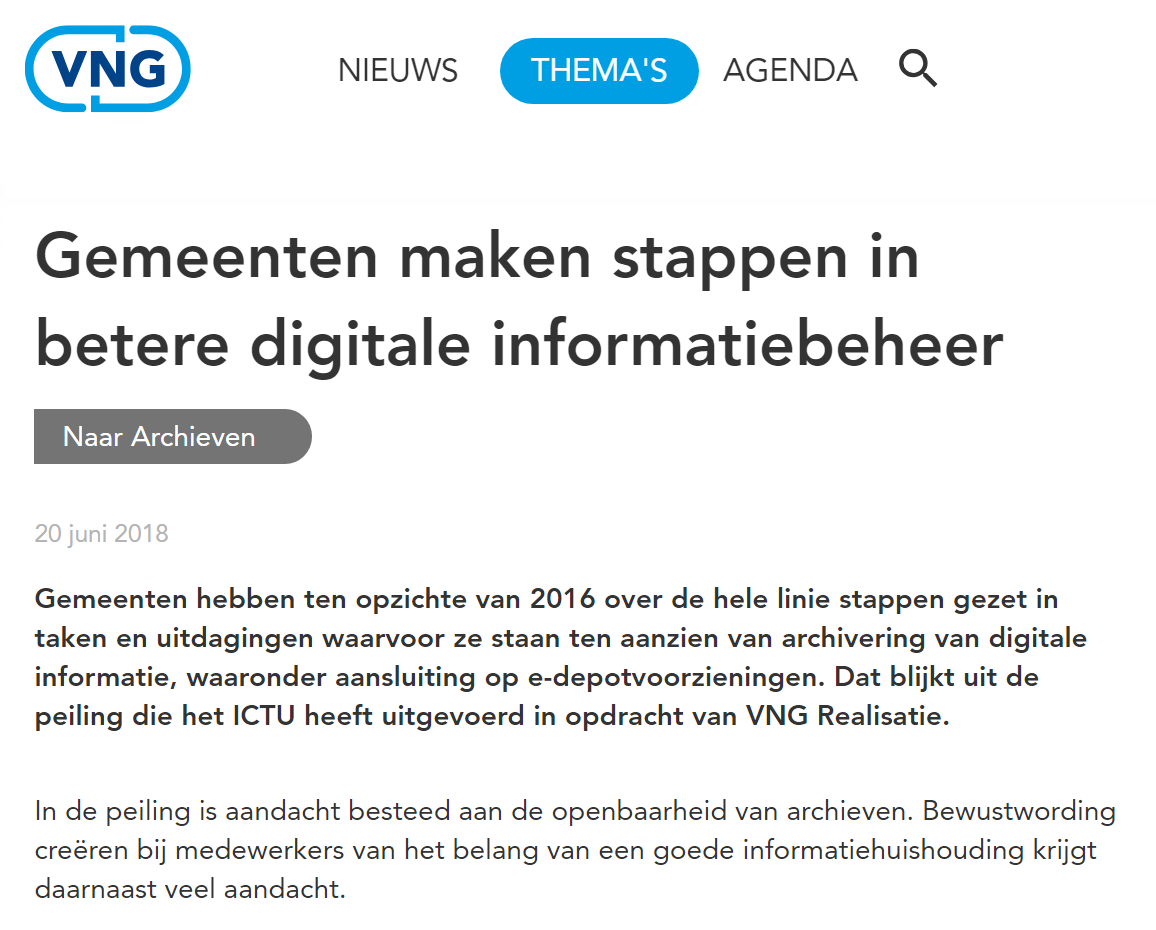 De knel- en versnelpuntenanalyse Digitale archieven op orde
Algemeen
Verbinden archieffunctie aan de gemeentelijke organisatie
Voorhoede en Volgers
Bundeling van informatie en kennisdeling

Gezamenlijk oplossen
E-depot
Van oriëntatie naar implementatie
Praktijkvoorbeelden 
Pilots

     Archivering by Design
Toekomstperspectief 
Leveranciersaanbod
Kansen voor gemeenten
Verbetering door gebruik kaders
Helpen toepassen
Minder gedetailleerd uitwerken
Beheer inregelen

TMLO
Zorg voor vaststelling
Inzicht in toepassingsprofielen voorhoede
Zet pilot zgw met TMLO in etalage

Innovatie
Meer experimenteren
Samenhang in experimenten
Vooral en veel techniek inzetten in de experimenten
Strategie ondersteuningsaanpak Digitale archieven op orde
‘Business-archief-alignment’
Verbinden | kennisdelen | verankeren | experimenteren
Richten op de informatiemanagers 

Archief-arrangementen 
Bijeenkomsten, praktijkvoorbeelden
Kennisinfrastructuur KIA, Adviescommissie netwerken (VIAG, IMG100.000+)
Trainingen KIDO
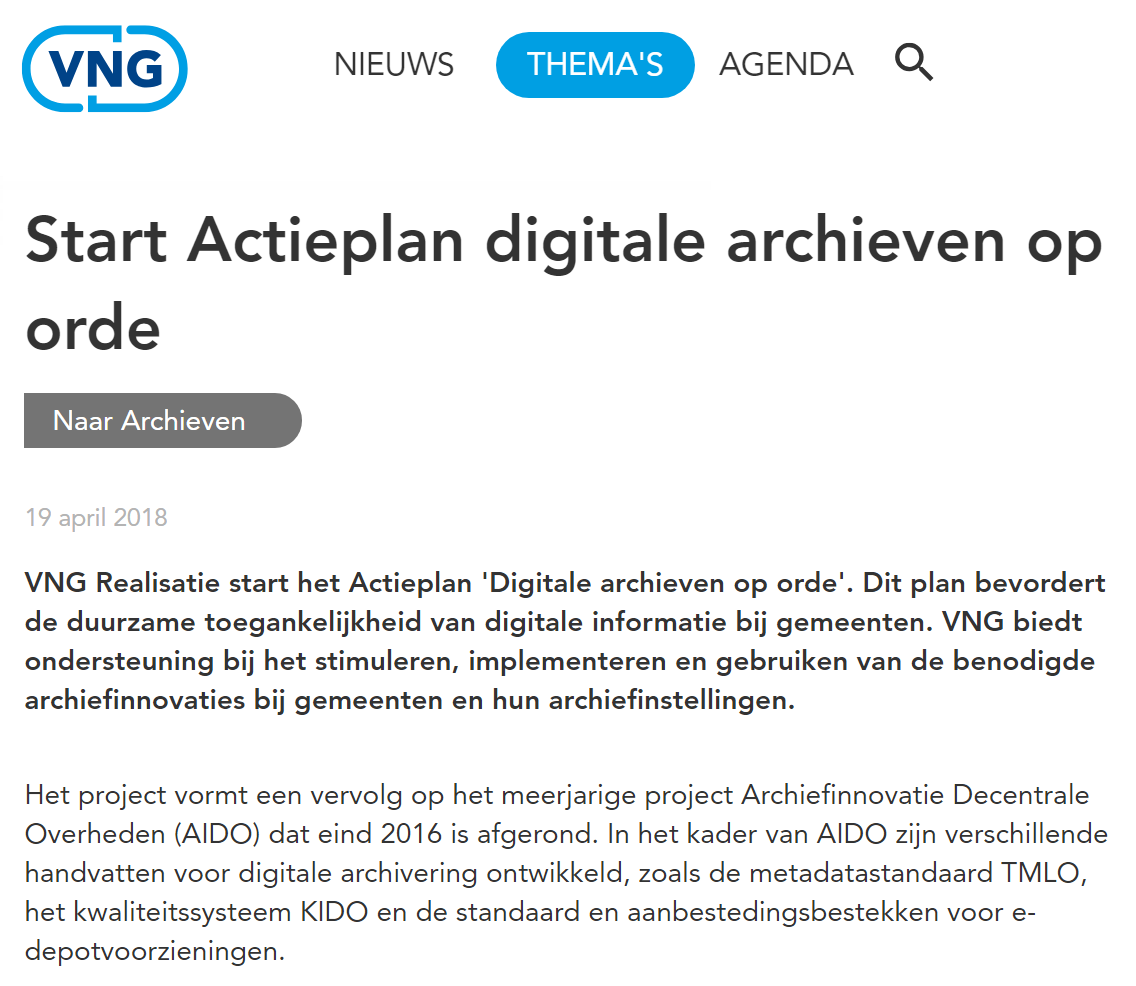 Aanpak Wet open overheid in 2019
Archiving by design 
Common Ground
Functionele eisen
Data voorzien van metadata

Inzet van algemene ondersteuning, accountmanagers
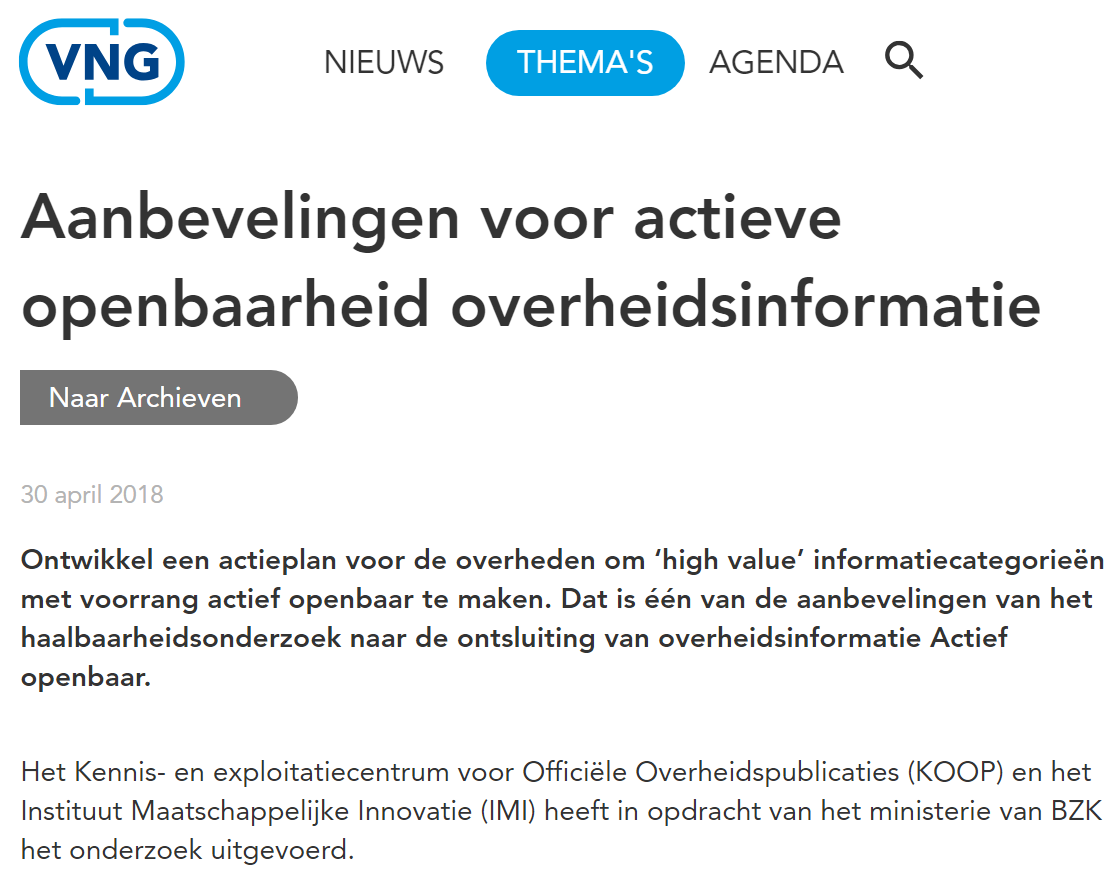 Aanpak Wet open overheid in 2019
Actieve openbaarheid en duurzame toegankelijkheid van gemeentelijke documenten.

Activiteiten:
Proeftuin actieve openbaarmaking 
Proeftuin vervroegde overbrenging
Proeftuin innovatie archivering 
Platform duurzame toegankelijkheid 
Monitoring 

Verschillende types overheidsinformatie / archiefbescheiden:
      bouwdossiers | raadstukken | milieu | databases...
Meld je aan!  andre.plat@vng.nl
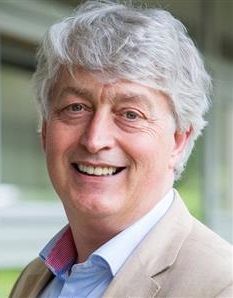 Pilots e-mailbewaring
Maak urgentie en belang e-mail bewaring zichtbaar
Stel beleid op en bevorder gedrag e-mailbewaring
Experimenteer met inzet van meer techniek voor waardering/selectie en aanvullen metadata
Zet de Capstone methode in (sleutelfunctionarissen)
Stel e-mails veilig en behoud toegang bij vertrek personeel
Archivarissen toets en bevorder herstelopdrachten
Aanvulling op de selectielijst voor e-mail

Pilotstarter(s), e-mail en netwerkschijven:
Inzet classificatietool
Amsterdams Data-Science Centre
Meld je pilot aan bij andre.plat@vng.nl
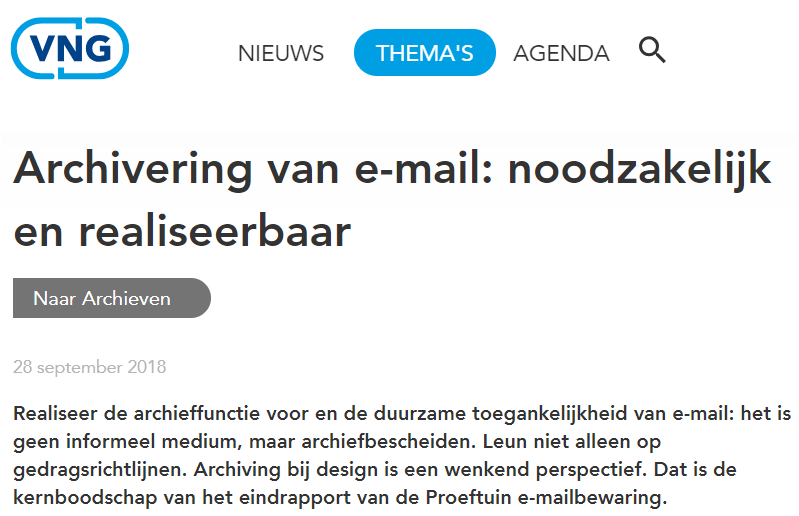